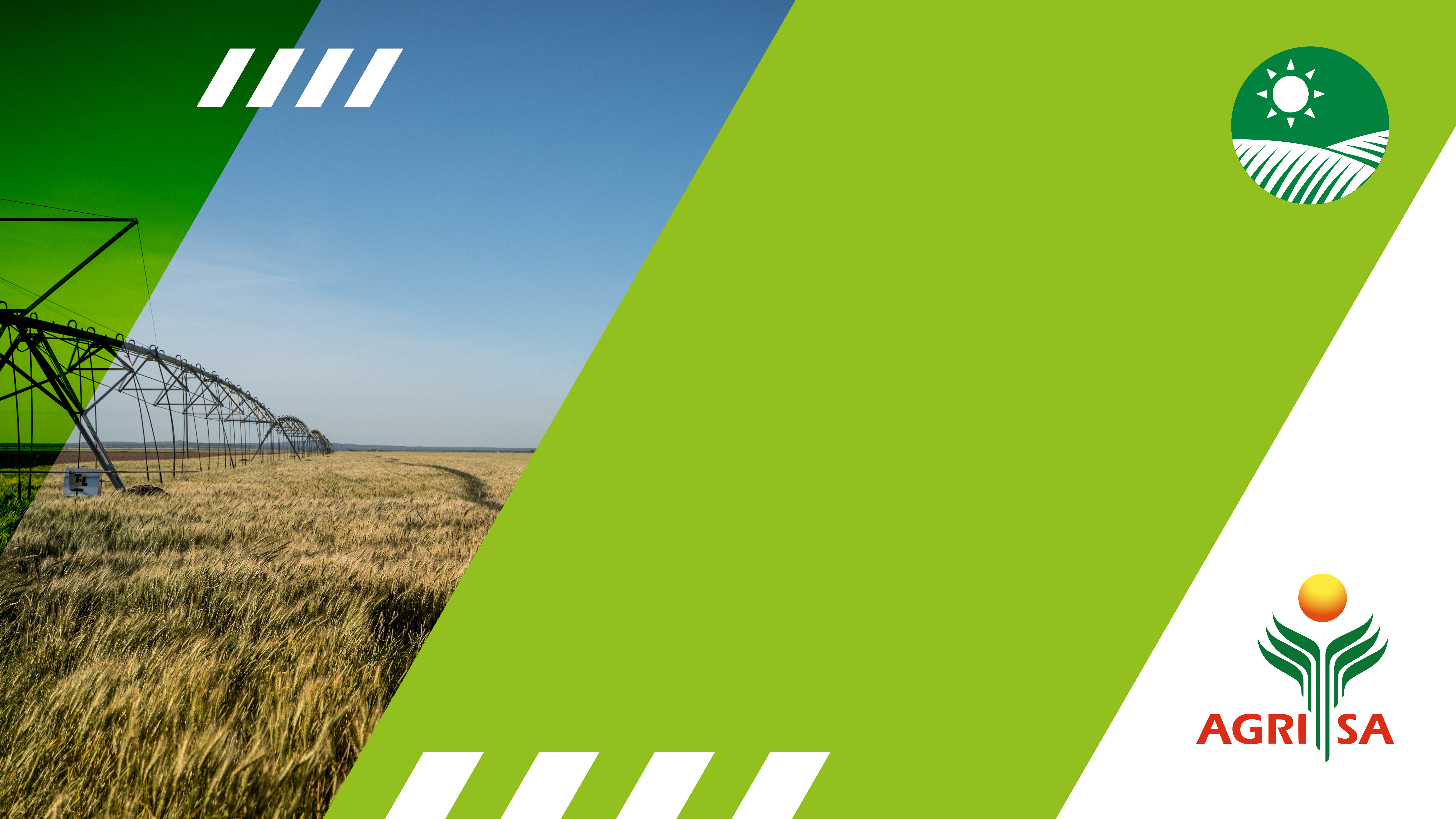 Centre of Excellence: Natural ResourcesDisaster Management Amendment Bill
Andrea Campher I  15 February 2022
Risk & Disaster Manager
Overview of Agri SA
Agri SA is the biggest federation of agricultural organisations in South Africa established in 1904 and consists of provincial affiliates, commodity organisations and corporate members.
Our vision is to secures an inclusive and prosperous agriculture sector
Our mission is to promote agriculture in South Africa to encourage its development and to make it more profitable, stable and sustainable.
We represent:
16,000 Producers
26 Commodity Organisations
56 Corporate Members
2
Introduction
Agri SA’s risk and disaster unit aims to support governments’ efforts to:
prevent or reduce the risks of disasters, mitigating the severity of disasters, emergency preparedness, 
rapid and effective response and 
post-disaster recovery as envisioned in the Disaster Management Act 57 of 2005 (hereafter DMA). 
The unit has built sustainable relationships with the Department of Agriculture’s Directorate of climate change and disaster risk management as well as the National Disaster Management Centre (NDMC) to:
ensure risk reduction and 
resilience practices are applied within agriculture for effective disaster management. 
Agri SA through its relationships with the respective departments are actively engaging in drought, flood and fire disasters which also includes the management of pests and diseases within the agricultural sector.
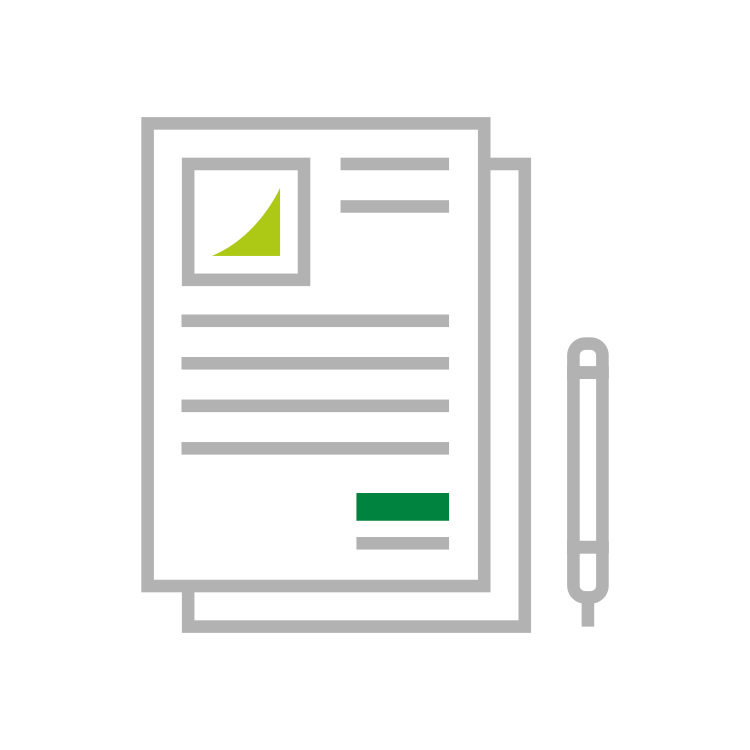 3
General comments:
Agri SA agrees that disaster management is a multidisciplinary and multisectoral function which powers and functions lie within all spheres of government. The Constitution of the Republic of South Africa, 1996 (the Constitution) safeguards disaster management as a responsibility by the government to protect from and manage disaster occurrences through the principle of cooperative governance. 
For purposes of this commentary, it is notable to distinguish between a “state of emergency” as defined by the Constitution and a “national state of disaster” as defined by the DMA. The covid-19 pandemic has placed the DMA under severe scrutiny as the overlying functions and authorities have been bestowed upon the Department of Cooperative Governance and Traditional Affairs (hereafter COGTA) to manage the disaster.
4
Disaster management amendment bill – proposed amendments
5
Disaster management amendment bill – proposed amendments
6
General comment
Agri SA is of the opinion that 21 days, given practical experience on drought declarations, are insufficient to manage a national state of disaster. Declaring a national state of disaster follows a bottom-up approach which evidently means that a local state of disaster and thereafter a provincial state of disaster must first be declared before it is considered by the NDMC. The NDMC will after due consideration and investigation declare a national state of disaster. Agri SA has noted that the process of obtaining information from various departments, considering budget allocations and subsequently seek funding from the national treasury, will in most cases not be concluded within 21 days. Agri SA proposes that the period of three months for a disaster declaration is not amended.
7
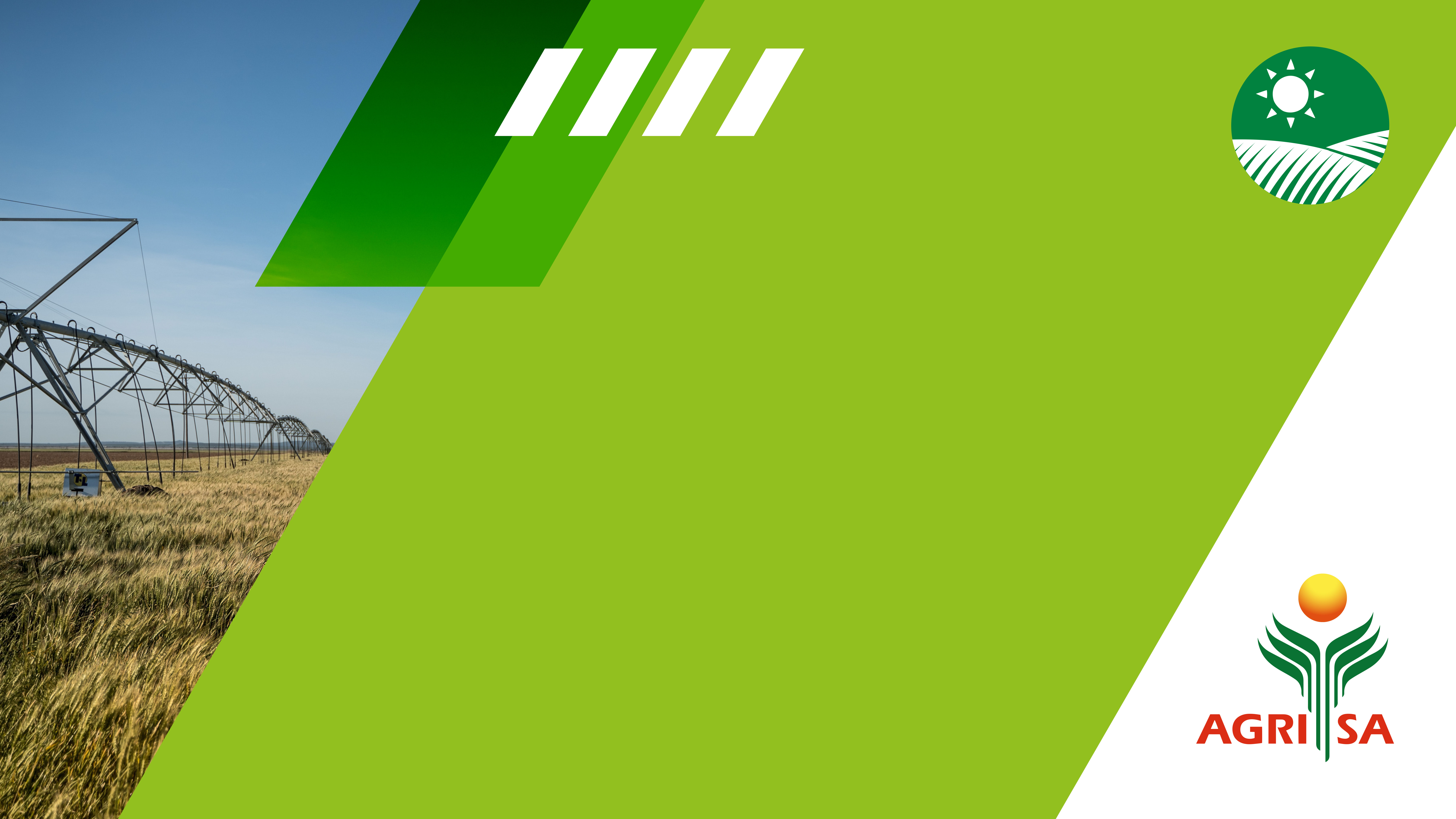 Thank You

www.agrisa.co.za
NOTICE:
The information contained in this presentation may be confidential, legally privileged and protected by law. Access by the intended recipient only is authorized. If you are not the intended recipient, kindly notify the sender immediately. Unauthorised use, copying or dissemination hereof is strictly prohibited. Agri SA does not accept responsibility for the contents or opinions expressed in this presentation, nor does it warrant this communication to be free from errors, contamination, interference or interception. This information is for distribution and use for Agri SA only unless the contrary otherwise clearly appears from the context. Distribution or copying of Agri SA intellectual property without permission may result in legal action. Agri SA, without prejudice, accepts no liability of whatever nature for any loss, liability, damage or expense resulting directly or indirectly from the use of any information contained in this presentation.